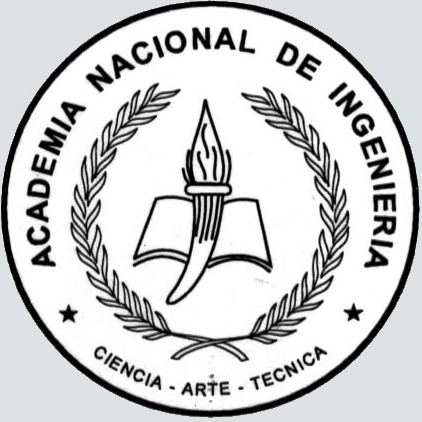 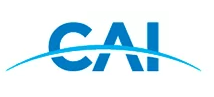 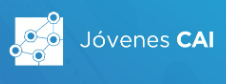 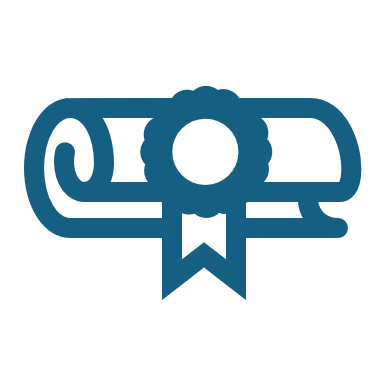 Primeros años, grandes lecciones: una mirada holística a la profesión
Ing. María de los Ángeles SAGER
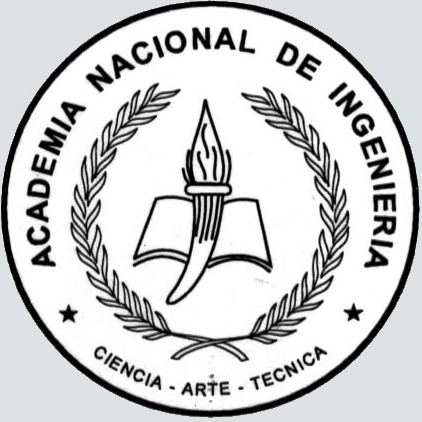 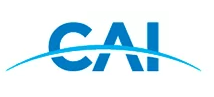 Formación Académica
Teoría
Práctica
Análisis de problemas complejos
Mentalidad ingenieril 
Mindset
Responsabilidad
Resolución con recursos limitados
Excelencia
Gestión
Racionalidad
Pensamiento estratégico
Tecnología
Disciplina
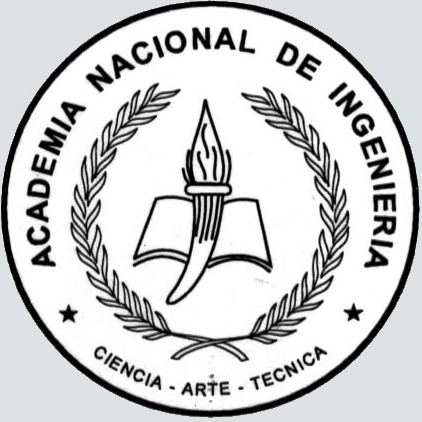 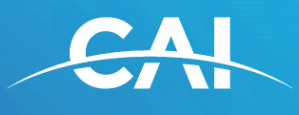 Encuesta
Profesionales Senior
Puntos de dolor al 
trabajar con JP.
Jóvenes Profesionales (JP)
Desafíos en el ingreso al mercado laboral.
Miedo al error
Falta de compromiso
Gap
Fragilidad
Indecisión en rumbo
Desconexión con jefes
Baja persistencia
Necesidad de certeza
Baja capacidad de adaptación
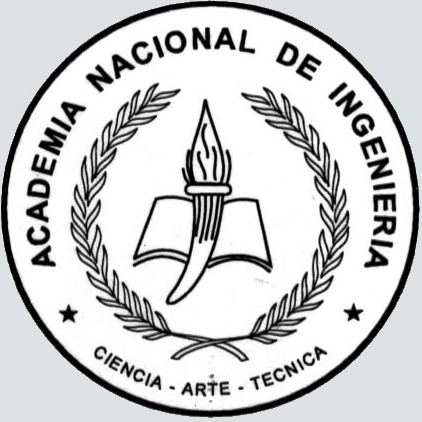 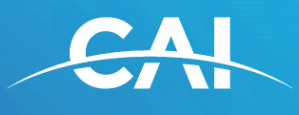 Jóvenes Profesionales (JP)
Profesionales Senior
Gap
Mindset
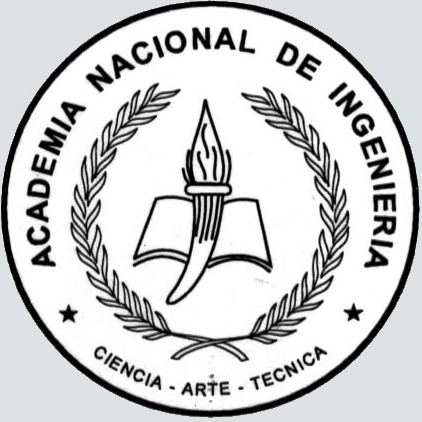 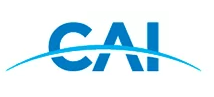 Conciencia de que existe
Mindset del JP
Define:
Cómo vemos nuestra realidad.
Preferencias y elecciones:
¿A qué empresa vamos? 
¿ A qué rubro me dedico?
Cómo interactuamos con el entorno:
¿ Qué ofrecemos?
¿ Qué pretendemos a cambio?
¿ Definido estratégicamente 
o
casualidad?
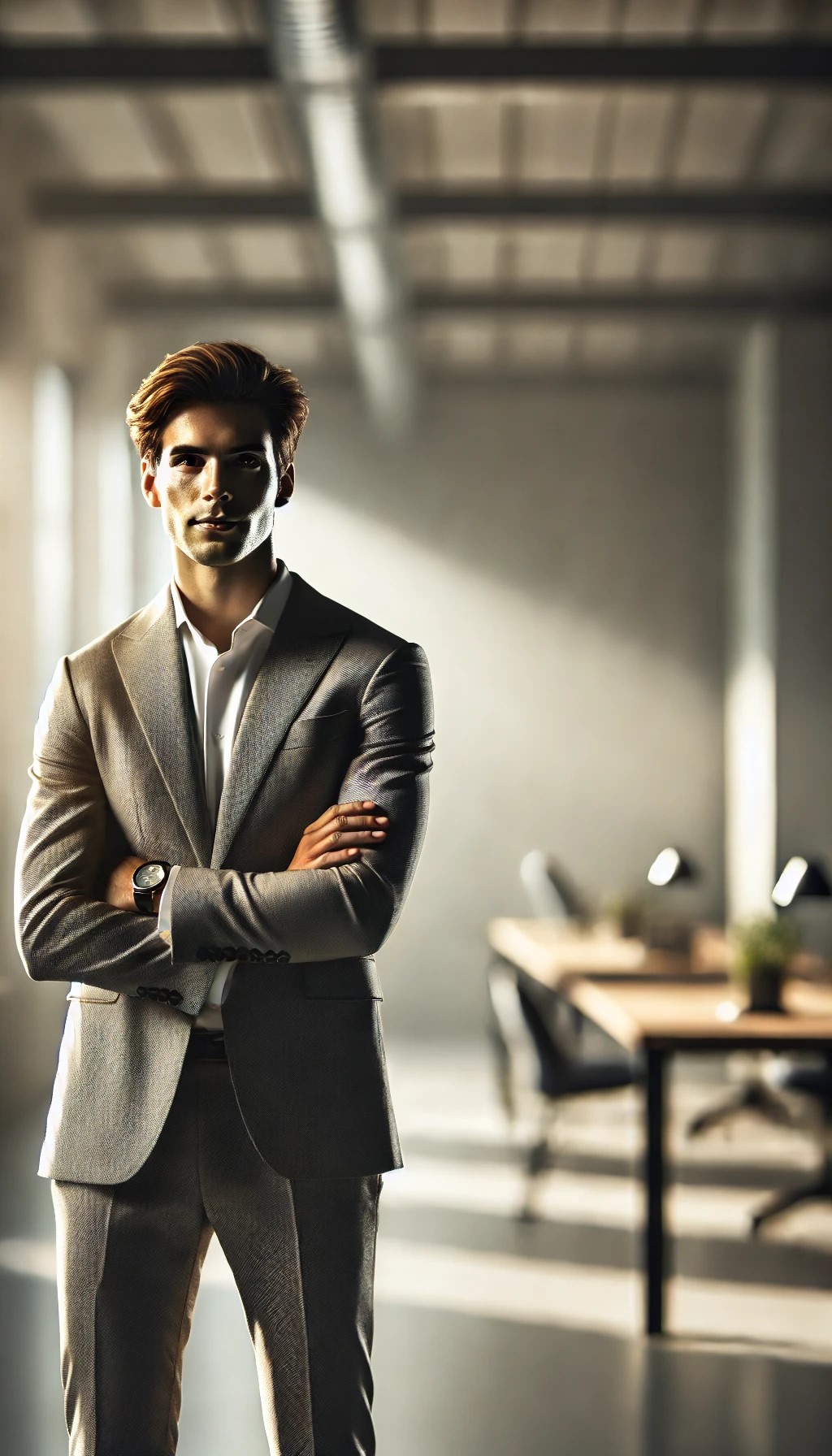 Estrategia de carrera
¿ Quién la define? Actitud activa vs pasiva.
Maestrías, posgrados, cursos.
Habilidades blandas en carrera de grado.
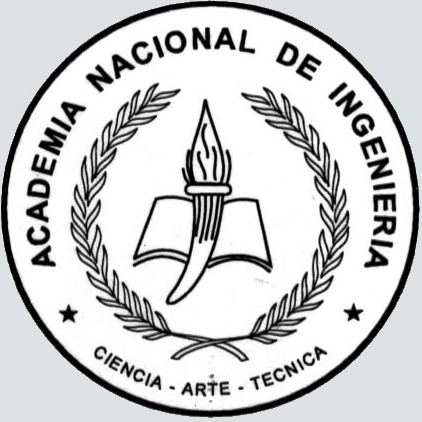 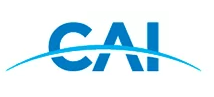 Jefe vs Líder
Jefe Y Líder
Tiene que:
Reconocer el valor en el profesional que tiene a cargo.
Incentivar su desarrollo.
Generar condiciones que permitan crecimiento.
Conectar personas con desafíos.
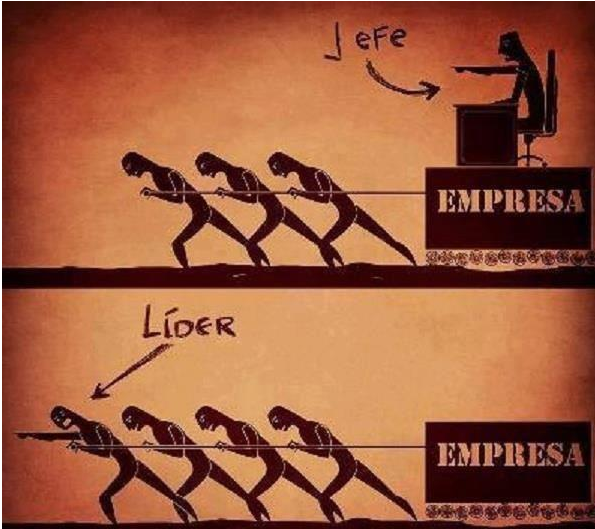 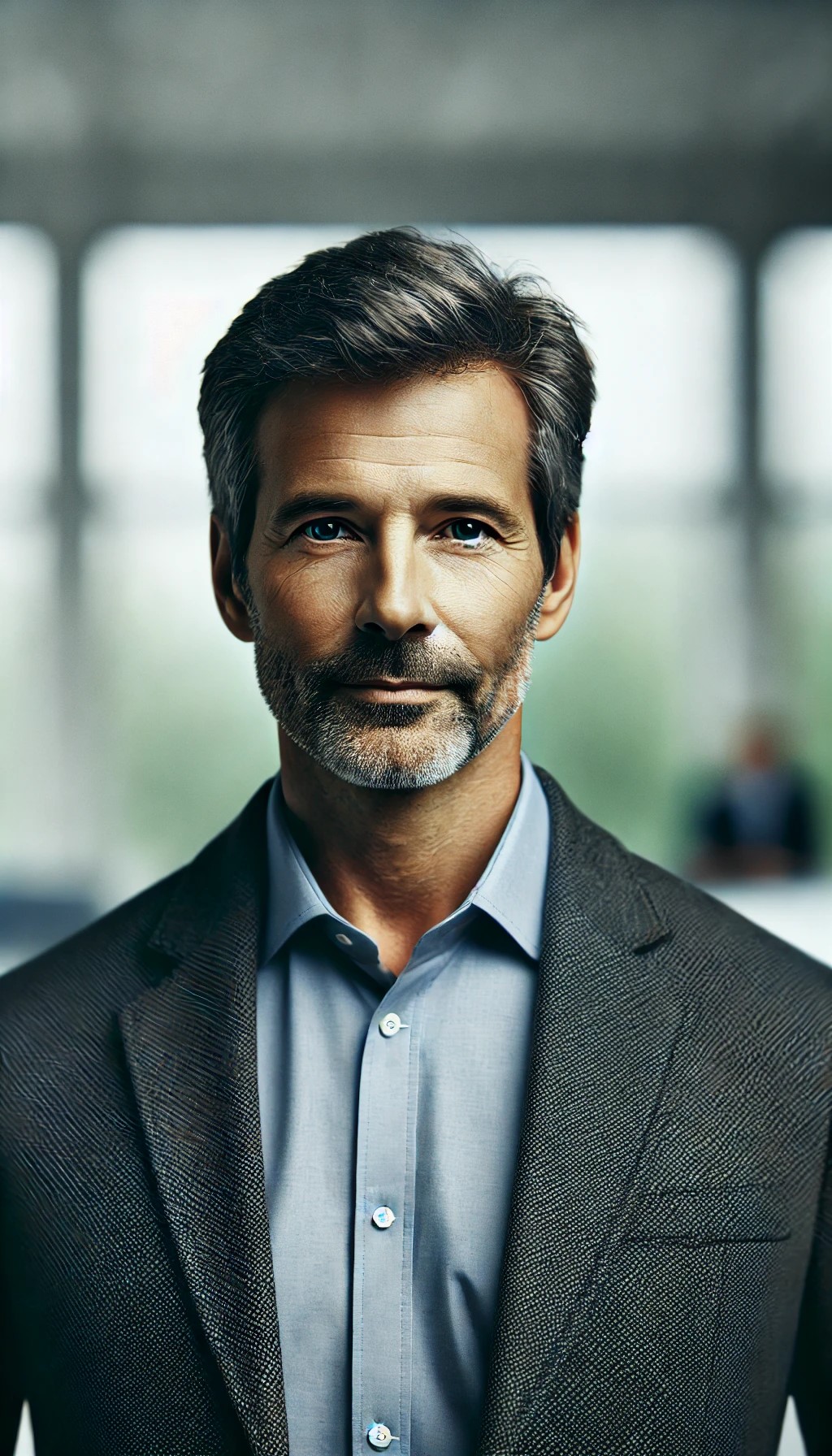 Líderes listos para recibir a JP
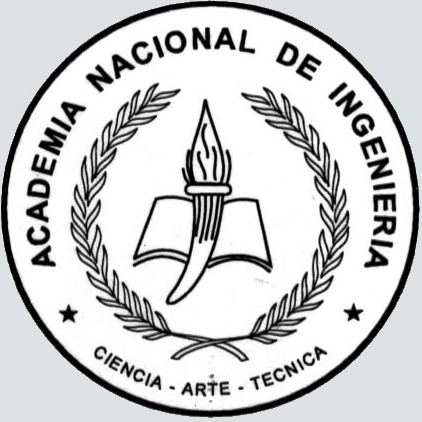 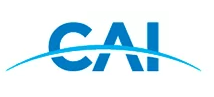 Ambiente de trabajo
M

E

N

T

O

R
Líder
Quiere resultados exponenciales.
JP
Sigue teniendo aversión al error, lo ve como amenaza.
Entorno de trabajo seguro - AGILIDAD
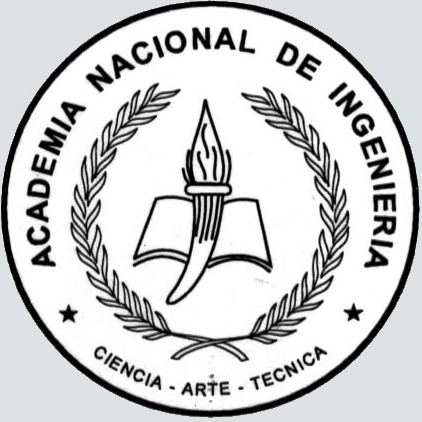 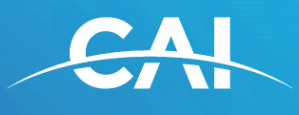 Trabajo Colaborativo
Profesionales Senior
Jóvenes Profesionales
Compromiso
Fortalecimiento
Persistencia
Capacidad de adaptación

Mejor performance del equipo
Mayor disponibilidad para sus tareas
Gap
Desinhibición para innovar
Camino en construcción
Confianza con jefes y compañeros
Abraza incertidumbre
Lean. Adaptabilidad. Sinergias. Calidad. Eficiencia.

Mejora global de la industria.
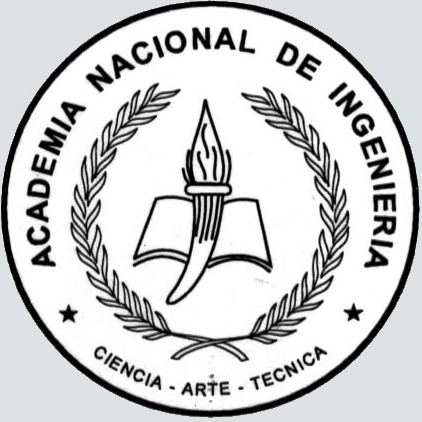 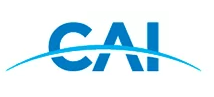 “For better or worse, intelligence can come to nothing when the emotions hold sway.”

“ Para bien o para mal, la inteligencia puede no servir de nada cuando las emociones dominan.”

― Daniel Goleman, Inteligencia Emocional
La única manera de enfrentar los desafíos del futuro es conjugando el conocimiento racional con la inteligencia emocional.
Contacto
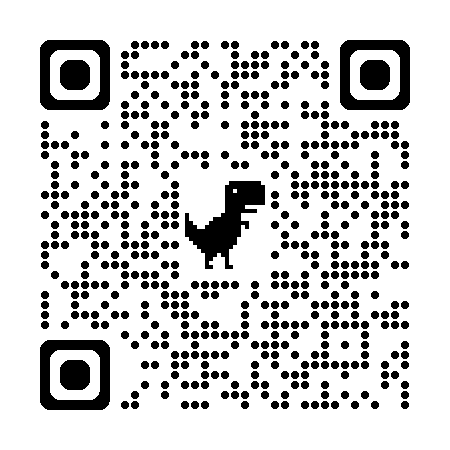 ¡Muchas gracias!